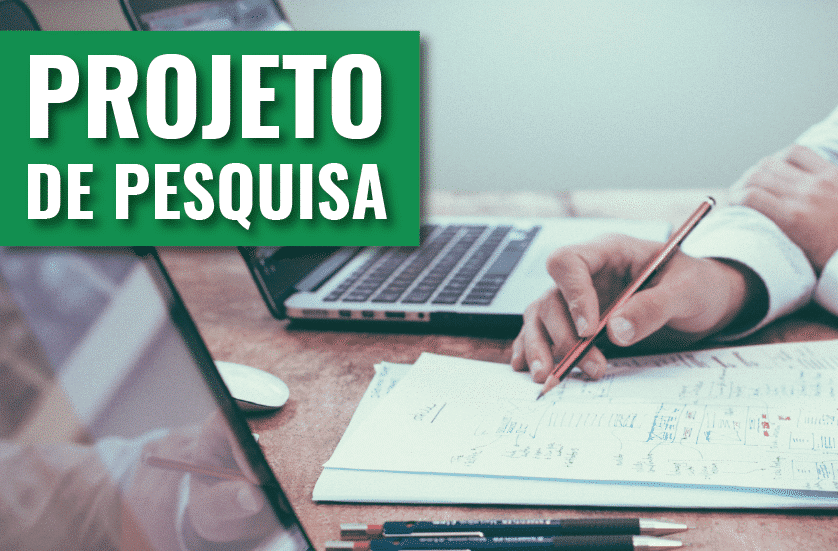 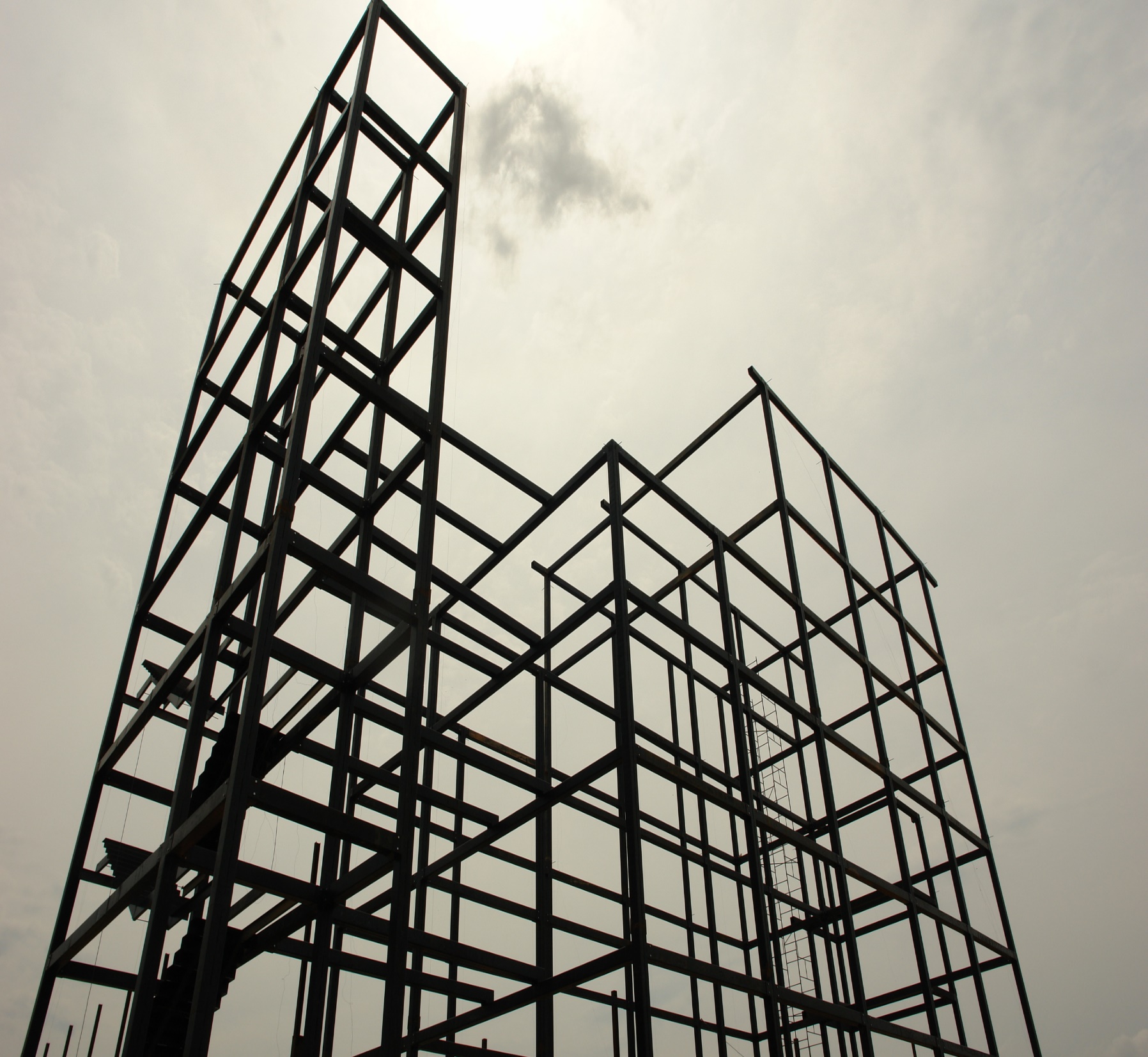 ESTRUTURA DO PROJETO
INTRODUÇÃO;
FUNDAMENTAÇÃO TEÓRICA;
METODOLOGIA;
CRONOGRAMA;
REFERÊNCIAS.
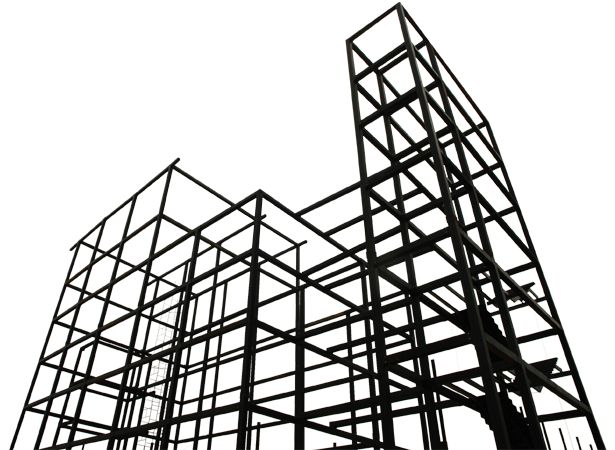 Problema
Justificativa
Objetivos
Referencial Teórico (breve)
Resumo com a estrutura dos tópicos
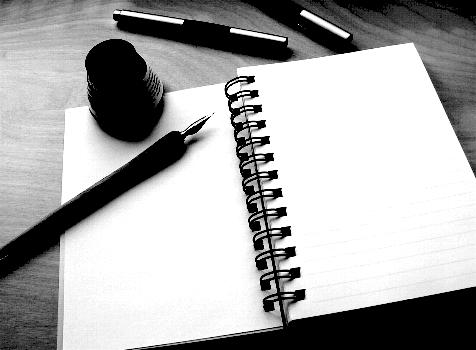 INTRODUÇÃO
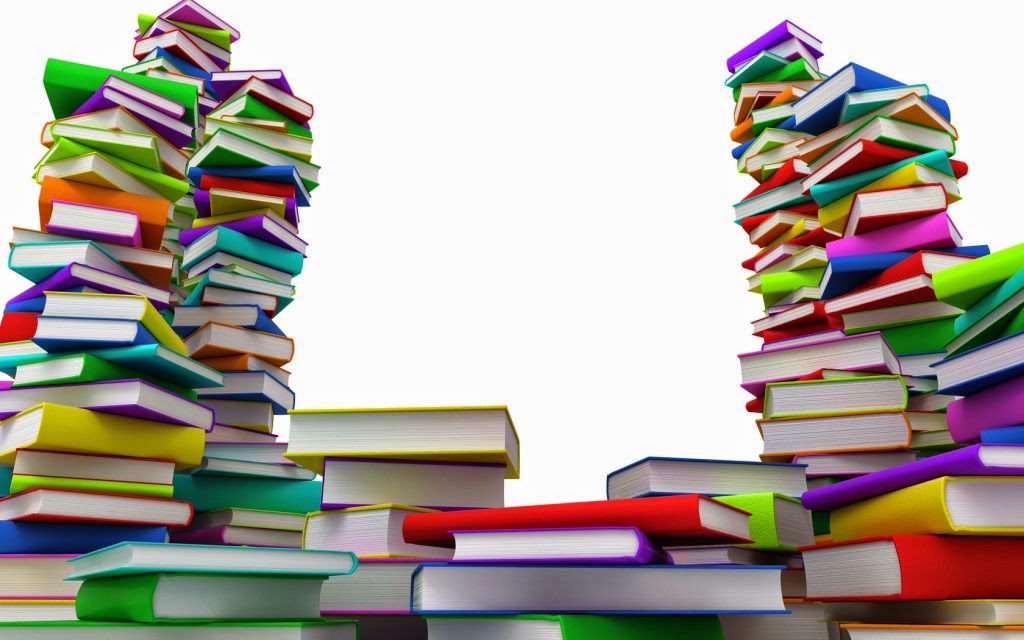 FUNDAMENTAÇÃO TEÓRICA
Explanação dos teóricos adotados em sua pesquisa 
(de acordo com as categorias estudadas)
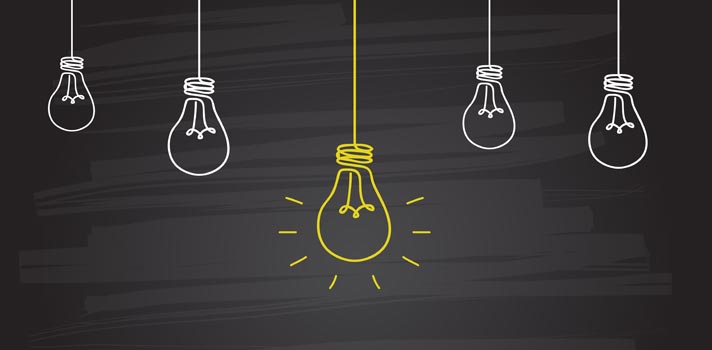 Quanto à abordagem
Quanto à natureza
Quanto aos Procedimentos
METODOLOGIA
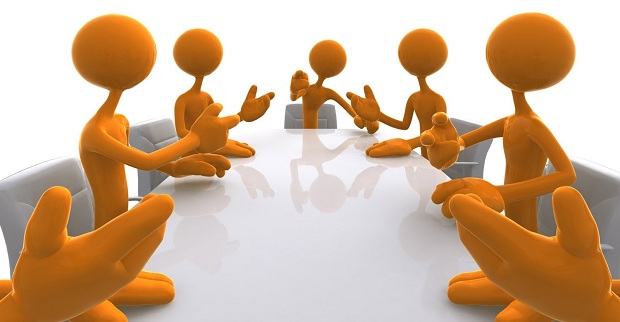 CRONOGRAMA
Elencar a previsão das atividades a serem realizadas mês a mês
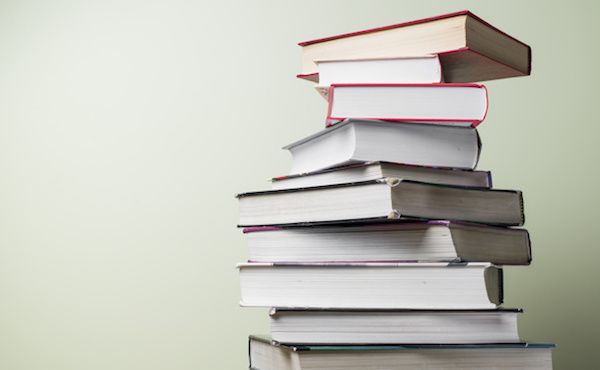 REFERÊNCIAS
Organização sistemática de todo o material (livros, artigos científicos, dispositivos legais) que fundamentou o trabalho e estruturadas de acordo com as normas da ABNT.